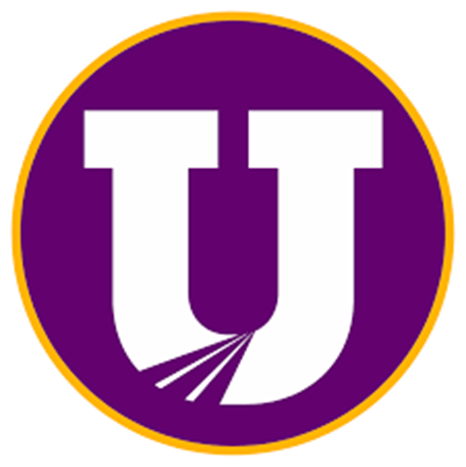 Contacto
M.A.R.H. DORA ALICIA DE LAS CASAS GONZÁLEZ        
DIRECCIÓN DE PLANEACIÓN Y DESARROLLO INSTITUCIONAL 
DEPARTAMENTO DE PROMOCIÓN DE BECAS 
614 439 18 58 EXT 3412
CEL 614 197 50 32
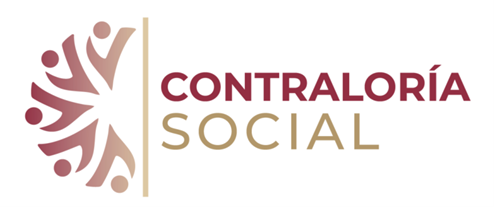 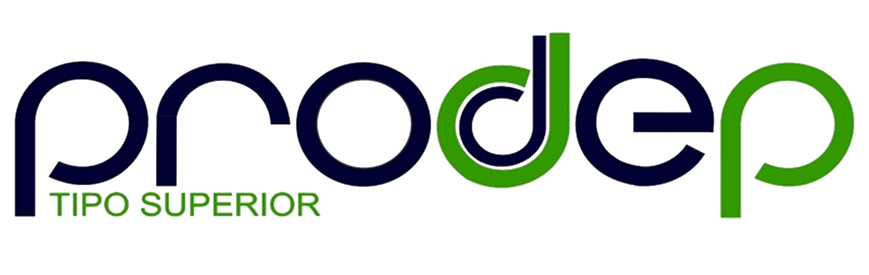